AMD SEVとネストした仮想化を用いた安全な通信履歴の取得
2022/5/26
九州工業大学
安東尚哉　光来健一
[Speaker Notes: AMD SEVとネストした仮想化を用いた安全な通信履歴の取得と題しまして、九州工業大学の安東が発表させていただきます。
よろしくお願いします。]
パーソナルデータの漏洩
クラウドの普及率は年々増加している
その多くは大量のパーソナルデータを扱っている
パーソナルデータには個人情報だけでなくサービスの利用情報も含まれる
パーソナルデータの漏洩が大きな問題になっている
2019年7月：Capital Oneから1億人以上の個人情報が流出
2020年12月: 楽天から約148万件の個人情報が流出
クラウド
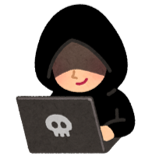 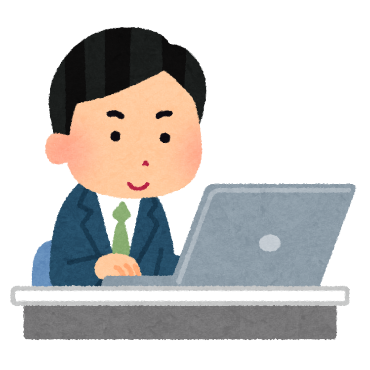 漏洩
パーソナルデータ
不正アクセス
攻撃者
ユーザ
2
[Speaker Notes: 近年、クラウドの普及率は年々増加傾向にあり、クラウドが提供するサービスの多くは大量のパーソナルデータを扱うようになっています。
パーソナルデータとは個人を特定、識別できる個人情報だけでなく、サービスの利用情報も含まれます。

パーソナルデータを扱うクラウドサービスが増え、クラウドサービスを利用するユーザが増えたためクラウドからの
パーソナルデータの漏洩が大きな問題となっています。
2019年7月にはwebファイアウォールの設定ミスによりアメリカ金融大手のCapital Oneから1億人以上の個人情報が流出しました。
日本でも、2020年12月にクラウドサービスの設定ミスによって楽天から148万件の個人情報が流出するという事故がありました。]
クラウドサービスの複雑化
クラウドによる複雑なサービスの提供が情報漏洩の一因
複数の小さなサービスを連携させるマイクロサービス
複数のクラウドが提供するサービスを連携させるマルチクラウド
パーソナルデータの転送範囲の拡大
１つのサービスを構成する複数のマイクロサービスに転送
ユーザが利用しているクラウドとは異なるクラウドにも転送
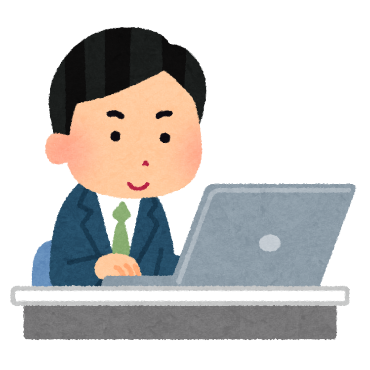 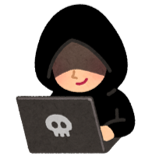 クラウド1
クラウド2
データ
漏洩
マイクロサービス
マイクロサービス
ユーザ
攻撃者
3
[Speaker Notes: パーソナルデータが漏洩する原因の一因としてクラウドが複雑なサービスを提供するようになっていることが挙げられます。
最近のクラウドでは、マイクロサービスアーキテクチャなどのように複数のサービスを連携させて動作させたり、複数のクラウドが提供するサービスを連携させるのが一般的になっています。
マイクロサービスアーキテクチャは複雑なサービスを複数の小さなサービスに分割してソフトウェアを開発する手法です。
これらではサービス間でデータをやり取りしながら動作するため、パーソナルデータも様々なサービスに転送されることになります。
また、複数のクラウドによって提供されるサービスを利用するマルチクラウドを用いる場合にはパーソナルデータが一つのクラウド内だけでなく、他のクラウドにも転送されます。]
クラウドサービスのデータ流
クラウドサービスが扱うデータの流れは基本的には非公開
ユーザがアクセスしたサービスから他のどのサービスに送られているか
世界各地にあるデータセンタのどこに保存されているか
データ流の追跡や制御は難しいことが多い
プライベートクラウドやガバメントクラウドでは流通範囲や保存先を限定可能
パブリッククラウドに比べてコストの上昇は避けられない
クラウド2
クラウド１
パーソナルデータ
？
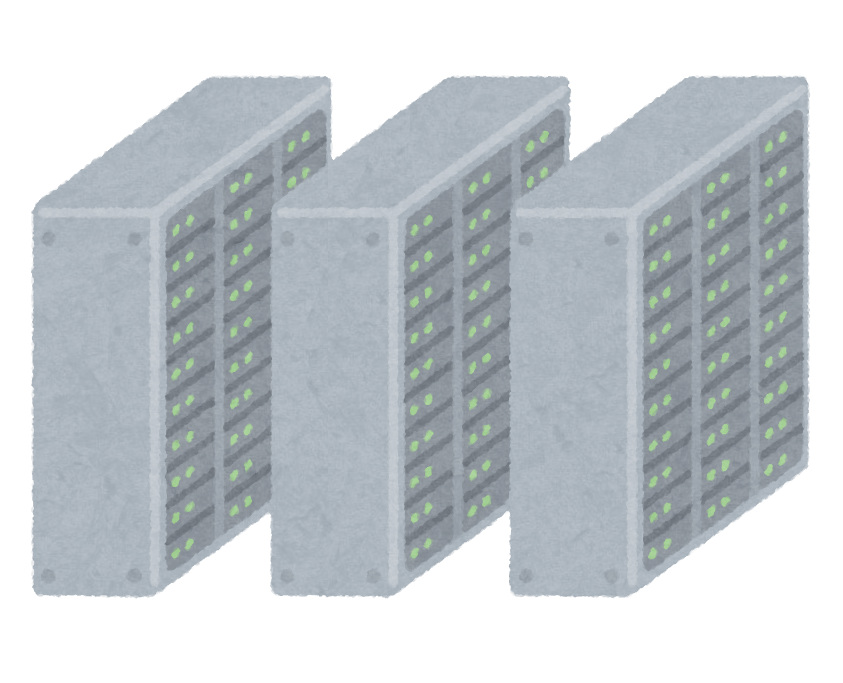 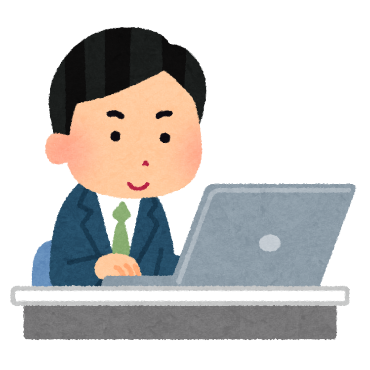 データセンタ
サービス１
ユーザ
4
[Speaker Notes: 一方で、クラウドサービスが扱うデータの流れは基本的に非公開になっています。
ユーザは利用したサービスがパーソナルデータを他のどのサービスに転送したのかを追跡したり、世界各地にあるデータセンタのどこに保存されているかを特定したりすることができないことが多いです。

また、ユーザがパーソナルデータの流れを制御するのも難しいことが多くなっています。
プライベートクラウドやガバメントクラウドでは流通範囲や保存先を限定することができますが、パブリッククラウドに比べてコストの上昇は避けられません。]
プライバシ制御機構の必要性
クラウド内にプライバシ制御機構が必要
ユーザが自分のパーソナルデータの流通範囲を把握できる
パーソナルデータの流通範囲を制限することで情報流出を未然に防ぐ
クラウドが提供するプライバシ制御機構は信用できない
ユーザからは正しく追跡・制御されているかどうか分からない
プライバシ制御機構をバイパスされる恐れ
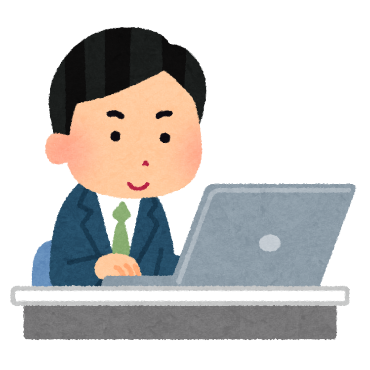 サービス
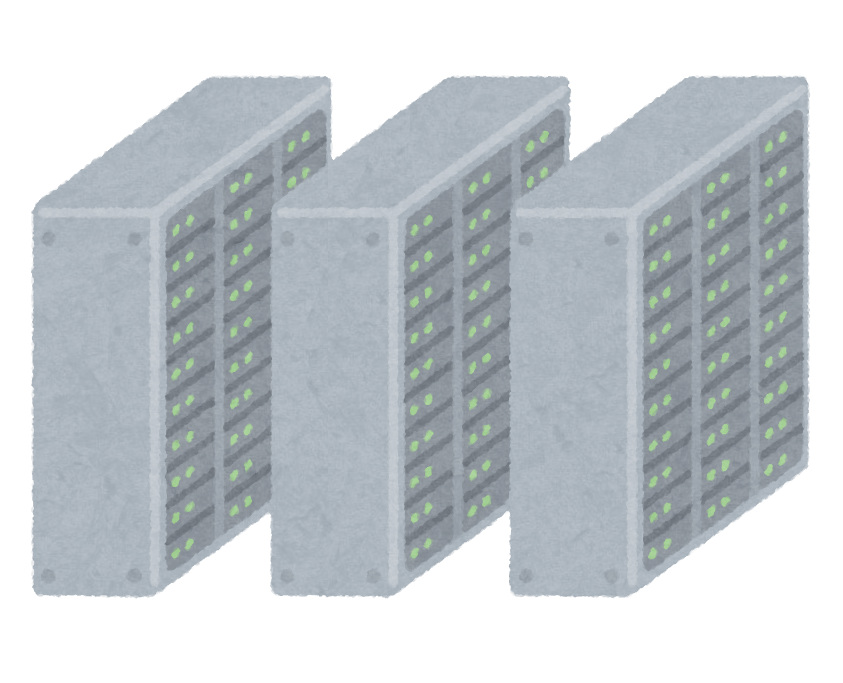 データ収集
サーバ
追跡・制御?
プライバシ制御機構
ユーザ
5
[Speaker Notes: このような問題を解決するには、パブリッククラウドにおいてユーザが自分のパーソナルデータを追跡・制御できるようなプライバシ制御機構が必要になります。
プライバシ制御機構を用いることで、ユーザは自分のパーソナルデータがどのクラウドサービスに転送され、どのデータセンタに保存されたかを把握することができます。
また、パーソナルデータの流通範囲を制限することで情報漏洩を未然に防ぐことができます。

しかし、クラウドが提供するプライバシ制御機構はユーザから完全に信用することができません。
ユーザからは正しく追跡・制御されていることを確認できないからです。
クラウドはプライバシ制御機構をバイパスしてデータ収集サーバにパーソナルデータを転送している可能性や、内部犯がいる場合には、外部からは正しく追跡・制御できているように見えても実際は情報が漏洩している可能性があります。]
提案: SEV-tracker
クラウド内でユーザが管理するプライバシ制御機構を実行
クラウドサービスのデータ流を追跡・制御できていることを保証
クラウドにユーザ・ハイパーバイザを送り込んで実行
ネストした仮想化を用いてクラウドのVM内で実行
ユーザ・ハイパーバイザ内でプライバシ制御機構を動作させる
ユーザVMを作成してクラウドサービスを動作させる
クラウドVM
ユーザごとの
クラウド
ユーザVM
クラウドサービス
通信
ユーザ・ハイパーバイザ
プライバシ制御機構
6
[Speaker Notes: そこで我々は、AMD SEVを用いてユーザがクラウド内のデータ流を安全に追跡・制御することを可能にするシステムであるSEV-trackerを提案します。

SEV-trackerではクラウド内でユーザが管理するプライバシ制御機構を実行し、クラウドサービスのデータ流を追跡・制御できていることを保証します。

そのため、ネストした仮想化を用いてユーザごとのクラウドVM内でユーザが送り込んだハイパーバイザを実行します。
ユーザ・ハイパーバイザ上ではプライバシ制御機構を動作させます。
さらに、ユーザ・ハイパーバイザ上でユーザVMを作成してクラウドサービスを動作させます。
こうすることで、ユーザ・ハイパーバイザ内で動作するプライバシ制御機構はクラウドサービスの通信やディスクアクセスなどを補足して追跡・制御を行うことができます。]
相互保護の必要性
脅威モデル：クラウドとユーザは互いに信頼できない
クラウドとユーザ・ハイパーバイザは相互に保護を行う必要性
ユーザ・ハイパーバイザはクラウドから攻撃を受ける可能性
プライバシ制御機構が無効化されたり、データの追跡情報が改竄される
クラウドサービスがユーザ・ハイパーバイザから攻撃を受ける可能性
クラウドサービスに関する情報をユーザに窃取・改竄される
クラウドVM
ユーザごとの
クラウド
ユーザVM
クラウドサービス
改竄・窃取
無効化
通信
ユーザ・ハイパーバイザ
プライバシ制御機構
7
[Speaker Notes: 本研究ではクラウドとユーザが互いに信頼できないという脅威モデルを考えます。
そのため、クラウドとユーザ・ハイパーバイザは相互に保護を行う必要があります。
通常、クラウドはVM内で動作するユーザ・ハイパーバイザよりも高い権限を持つため、ユーザ・ハイパーバイザはクラウドからの攻撃を受ける可能性があります。
ユーザ・ハイパーバイザがクラウドから攻撃されると、プライバシ制御機構が無効化されたり、データの追跡情報が改竄されたりしてデータの追跡・制御を正常に行えなくなる恐れがあります。
また、ユーザ・ハイパーバイザはユーザVM内で動作するクラウドサービスよりも高い権限を持つため、ユーザ・ハイパーバイザがクラウドサービスを攻撃することが可能です。
この場合はユーザがクラウドサービスに関する情報を盗んだり改竄したりすることができてしまいます。]
AMD SEVを用いた保護
SEVを用いて相互保護を実現
CPUによるVMのメモリの暗号化および整合性保証
クラウドVMのメモリをSEVで保護
クラウドからユーザ・ハイパーバイザへの攻撃を防ぐ
ユーザVMのメモリも同様にSEVで保護
ユーザ・ハイパーバイザからクラウドサービスへの攻撃を防ぐ
クラウドVM
ユーザごとの
クラウド
ユーザVM
クラウドサービス
改竄・窃取
無効化
ユーザ・ハイパーバイザ
プライバシ制御機構
8
[Speaker Notes: そこでSEV-trackerではAMD SEVを用いることで相互保護を実現します。
AMD SEVはAMD製CPUが提供する機能で、VMのメモリ暗号化やレジスタの暗号化、整合性保証などを行います。

メモリを暗号化するための鍵はAMDセキュアプロセッサ内で生成・管理されるため、ユーザハイパーバイザからVMを保護することができます。

ユーザ・ハイパーバイザが動作するクラウドVMのメモリをSEVで保護することによってクラウドから攻撃されたとしてもプライバシ制御機構の無効化やデータの改竄、窃取を防ぐことができます。
また、同様にクラウドサービスが動作するユーザVMのメモリも SEVで保護することによってユーザ・ハイパーバイザからの攻撃を防ぐことができます。]
ネストした仮想化のオーバヘッド削減
ユーザ・ハイパーバイザとして軽量なハイパーバイザを利用
1つのVMを動作させるのに必要な機能のみを提供
データの追跡・制御を行うデバイスの仮想化のみを行う
クラウドサービスに軽量なライブラリOSを提供
サービスの実行に必要なOSの機能のみをライブラリとしてリンク
高速に動作し、メモリ使用量も抑えられる
クラウドサービス
ユーザ
VM
クラウド
VM
ライブラリOS
軽量ハイパーバイザ
9
[Speaker Notes: SEV-trackerではネストした仮想化を用いるため、クラウドサービスの実行オーバヘッドが大きくなります。
このオーバヘッドを削減するため、SEV-trackerではユーザ・ハイパーバイザとしてできるだけ軽量なハイパーバイザを用います。
通常、ハイパーバイザは複数のVMの動作をサポートしますが、ユーザ・ハイパーバイザは一つのユーザVMをサポートすれば十分であるため、複数のVMを動作させるのに必要な機能を省くことによってハイパーバイザを軽量化してオーバヘッドを削減します。
また、データの追跡・制御を行うために必要なデバイスのみ仮想化を行い、その他のデバイスはパススルー機能を用いてクラウドVMの仮想デバイスをユーザVMにそのまま見せることで軽量化を実現します。

さらに、ユーザVM内のクラウドサービスには軽量なライブラリOSをゲストOSとして使用します。
このOSにはサービスの実行に必要なOSの機能のみをライブラリとしてリンクすることで、汎用OSを使う場合よりも高速に動作し、メモリ使用量を抑えます。
また、ライブラリOSは最小限の初期化しか行わないため、クラウドサービスの起動を速くすることができます。]
データ流の追跡
ユーザ・ハイパーバイザがクラウドサービスの通信を監視
ユーザVMが送受信するパケットを解析し、通信情報を記録
ユーザからの要求に対して通信履歴を返送
クラウドサービスの通信先にも再帰的に要求
クラウドサービスの通信と同じ経路を使用
サービス間の通信の履歴も取得可能
クラウドVM1
クラウドVM2
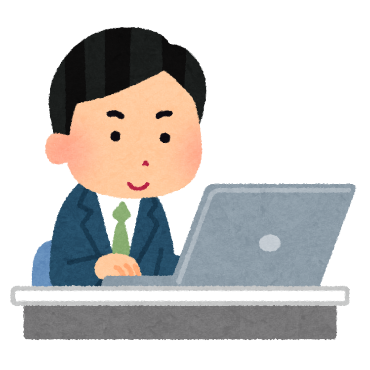 通信
ユーザVM
ユーザVM
サービス2
サービス1
監視
通信履歴
ユーザ・ハイパーバイザ
ユーザ・ハイパーバイザ
ユーザ
問い合わせ
問い合わせ
10
[Speaker Notes: SEV-trackerではユーザ・ハイパーバイザがクラウドサービスの通信を全て監視することによってデータの追跡を可能にします。
ユーザ・ハイパーバイザはユーザVMが送受信するパケットを解析し、通信情報を記録します。
ユーザがユーザ・ハイパーバイザに要求を送ると、その上で実行されているクラウドサービスの通信履歴を返送します。

さらに、通信先でもSEV-trackerが動作している場合にはプライバシ制御機構から再帰的に要求を送信してクラウドサービスの通信履歴を取得します。
この時、クラウドサービスの通信と同じ経路が使用されるため、全てのユーザ・ハイパーバイザと通信することができます。
また、サービス間の通信の履歴を取得することも可能になります。]
実装：システム構成
KVMを用いてクラウドVMを動作
SEVを用いるためにオープンなUEFIファームウェアのOVMFを利用
ユーザ・ハイパーバイザとしてBitVisorを利用
ネットワークのみを準パススルーしてハイパーバイザで最小限の処理を行う
クラウドサービスを動作させるライブラリOSとしてUnikraftを利用
単一アドレス空間で動作するUnikernelを容易に開発可能
BIOSでの起動のみをサポート
クラウド
VM
ユーザ
VM
クラウドサービス
Unikraft
BitVisor
KVM
11
[Speaker Notes: 我々は標準のKVM上に作成されたVMをクラウドVMとして用い、ユーザ・ハイパーバイザとしてBitVisor、ユーザVMのゲストOSとしてUnikraftを用いてSEV-trackerを実装しました。
KVMではSEVを有効にするために、BIOSの後継であるUEFIを使用する必要があるため、オープンなUEFIファームウェアであるOVMFを利用しました。
ユーザ・ハイパーバイザとして用いたBitVisorでは一般的なハイパーバイザと異なりVMを一つしかサポートしていないためハイパーバイザ自体が軽量になっています。
また、通信の追跡・制御に必要なネットワークのみを準パススルーし、ハイパーバイザで最小限の処理を行います。
クラウドサービスを動作させるOSとして用いたUnikraftは、単一アドレス空間で動作するUnikernelと呼ばれるアプリケーションを容易に開発できるようにしたシステムです。
クラウドサービスで一般的な単一目的のアプリケーションを作成し、ハイパーバイザ上のVM内で汎用OSを介さずに直接実行することができます。
UnikraftはBIOSでの起動のみをサポートしています。]
UnikraftのUEFI対応
SEVでユーザVMを保護するにはUnikraftをUEFIで起動する必要
UEFIアプリケーションとして作成
再配置可能なPEバイナリとしてコンパイル
生成されたELFバイナリからELFヘッダを削除し、PEヘッダを配置
起動時に従来のUnikraftが配置されるアドレスに自分自身を再配置
UEFIブートサービスを用いて初期化
バイナリ
ELFヘッダ
ロード
PEヘッダ
バイナリ
PEヘッダ
再配置
12
[Speaker Notes: SEVを用いてユーザVMを保護するためにはUnikraftをUEFIで起動できるようにする必要があるため、UnikraftにUEFI対応を行い、生成されるバイナリをUEFIアプリケーションとして作成しました。
UEFI上で動くアプリケーションはPEバイナリとなっています。
また、UEFIアプリケーションがロードされるメモリアドレスはUEFIが決定するため、UEFIアプリケーションは再配置可能である必要があります。
そこで、Unikraftを再配置可能なPEバイナリとしてコンパイルするため、生成されたELFバイナリからELFヘッダを削除してPEヘッダを配置しました。
これによってバイナリの先頭にPEヘッダが配置されるためUEFIアプリケーションとして扱うことができます。
また、起動時には従来のUnikraftが配置されるアドレスに自分自身を再配置するようにします。
これは、UEFIのブートサービスを用いて行います。]
BitVisor上でのUnikraftの実行
BitVisorがvirtio-netドライバの初期化を行う際にハンドラを登録
従来はゲストOSがPCIのI/Oポートに書き込んだ際に登録
Unikraftでは書き込みが行われない
Unikraftにvirtio-netデバイスのリセット完了を待たせない
BitVisorがデバイスの状態をリセット完了の状態に変更しないため
UnikraftにVGAコンソールをクリアさせない
VRAMに空白文字を書き込む途中でBitVisorがクラッシュするため
Unikraft
無限ループ
リセット
書き込み
BitVisor
クラッシュ
virtio-netドライバ
VRAM
13
[Speaker Notes: BitVisor上でUnikraftを実行するため、BitVisorやUnikraftのコードを変更しました。
まず、BitVisorがvirtio-netドライバの初期化を行う際にハンドラを登録するように変更しました。
virtio-netドライバではゲストOSがPCIのI/Oポートに書き込んだ際にハンドラの登録を行います
しかし、Linuxと異なりUnikraftでは書き込みが行われないため、BitVisorのvirtio-netドライバの初期化を行う際にハンドラの登録を行いました。

また、Unikraftにvirtio-netデバイスのリセット完了を待たせないように変更しました。
Unikraftはvirtio-netの初期化時にデバイスのリセット完了を待ちますが、BitVisorがデバイスの状態をリセット完了の状態に変更せずに、Unikraftがリセット完了を待って無限ループに陥ってしまうため、Unikraftにおいてリセットの完了を待たないようにして問題を回避しました。

さらに、UnikraftにVGAコンソールをクリアさせないように変更を行いました。
BitVisor上でUnikraftを動作させると、UnikraftがコンソールをクリアするためにVRAMにスペースを書き込んでいる途中でクラッシュするため、この変更を行いました。]
UEFIシェルを用いた自動起動
startup.nshスクリプトを用いてBitVisorとUnikraftを順に起動
BitVisorがロードされると、UEFIシェルに制御が戻る
UEFIアプリケーションとしてUnikraftを実行
引数でIPアドレス等を指定することでDHCPの遅延を削減
startup.nshスクリプトを実行する際の遅延を削減
デフォルトでは5秒待機し、デバイスマッピング情報なども表示
UCS-2の文字列としてUEFIシェルの引数を作成し、NVRAMに書き込んで設定
startup.nsh
bitvisor.elf
UEFIシェル
loadvmm.efi
Unikraft.efi
OVMF
14
[Speaker Notes: SEV-trackerはUEFIシェルを用いてクラウドVM内でBitVisorとUnikraftを自動起動します。
UEFIシェルはstartup.nshというファイルがディスク上にあると自動実行するため、startup.nshを用いてまずBitVisorをロードするloadvmm.efiを実行します。
BitVisorをロードした後、制御はUEFIシェルに戻るため、UEFIアプリケーションとしてUnikraftを実行します。
この際、引数でIPアドレスなどを指定することでDHCPの遅延を削減することができます。

また、startup.nshを実行する際の遅延を削減しました。
デフォルトの設定ではstartup.nshを実行するまでに5秒の遅延が生じ、デバイスマッピング情報なども表示されます。
そこで、USC-2の文字列としてUEFIシェルの引数を作成し、NVRAMに書き込むことでこれらの遅延を削減しました]
ネストした仮想化のSEV対応
KVMはSEVで保護されたVM内でのハイパーバイザ実行を未サポート
BitVisorのために仮想化支援機構SVMをエミュレートする必要
BitVisorのメモリ上にあるVMCBも暗号化されるためアクセスできない
VMCBなどのメモリが暗号化されないようにSEVを設定することでハイパーバイザが実行可能 [Christopherson’21]
セキュリティが低下する可能性はある
クラウドVM
ユーザVM
BitVisor
VMCB
KVM
15
[Speaker Notes: KVMは SEVによって保護されたVM内でのハイパーバイザ実行をサポートしていません。
ネストした仮想化を行うにはBitVisorのために仮想化支援機構であるSVMをエミュレートする必要がありますが、SEVを有効にした場合、BitVisorがユーザVMを管理するために用いるVMCBもメモリ上に存在し、 SEVによって暗号化されてしまうためKVMがアクセスすることができません。

しかし、VMCBなどのメモリが暗号化されないようにSEVを設定することでSEVで保護されたクラウドVM内でもハイパーバイザが動作可能であることが報告されています。
クラウドがこれらのデータにアクセスできることでセキュリティが低下する可能性がありますが、クラウドVM内でBitVisorを動作させることは可能であると考えられます。
この機能について、現在SEV-trackerでは未実装になっています。]
BitVisorでの通信の捕捉
BitVisorのvirtio-netドライバを用いてユーザVMによる通信を捕捉
クライアントとの通信も同時に行えるようにippassモジュールを使用
ユーザVMから送信されたパケットとクラウドVMが受信したパケットを中継
virtio-netドライバで受信したパケットを解析
IPパケットの場合には送信元と宛先のアドレスをバッファを格納
クラウドVM
ユーザVM
BitVisor
virtio-netドライバ
サーバ
仮想NIC
16
[Speaker Notes: SEV-trackerでは図のように、BitVisorのvirtio-netドライバを用いてユーザVMによる通信を全て捕捉します。
BitVisorがクライアントとの通信も行えるように、ippassモジュールを使用し、virtio-netドライバはユーザVMから送信されたパケットとクラウドVMが受信したパケットを中継します。

virtio-netドライバでは受信したパケットを解析し、IPパケットの場合には送信元アドレスと宛先アドレスをバッファに格納します。]
BitVisorからの通信履歴の取得
BitVisorはlwIPのRaw APIを用いてクライアントや他のBitVisorと通信
ソケットを用いることができず、コールバック関数で通信処理を繋げる
クライアントからの要求を受信した時に呼び出される関数で通信履歴を返送
通信履歴に含まれるIPアドレスに再帰的に要求を送信
SEV-trackerが動作している範囲の通信履歴を収集
他のBitVisorから取得した通信履歴と自身の通信履歴をまとめて返送
クラウドVM1
クラウドVM2
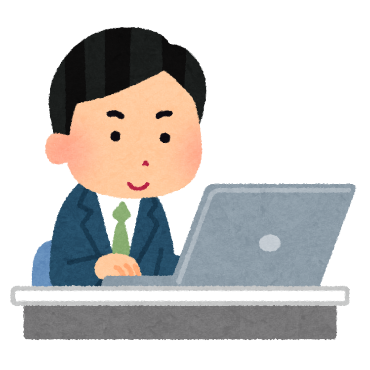 ユーザVM
ユーザVM
サービス1
サービス2
BitVisor
BitVisor
問い合わせ
問い合わせ
ユーザ
17
[Speaker Notes: BitVisorはlwipのRaw APIを用いてクライアントや他のクラウドVM内で動作するBitVisorと通信を行います。
lwIPはオープンソースのTCP/IPのプロトコルスタックの実装であり、lwIPではソケットをサポートしていません。

そのため、SEV-trackerではコールバック関数で通信処理を繋げます。
そして、BitVisor内のサーバは、クライアントからの要求を受信した際に呼び出される関数で通信履歴を送信します。

さらに、通信履歴の中にBitVisorが動作しているクラウドVMのIPアドレスがあった場合には、再帰的に要求を送信して通信履歴を取得します。
これによってSEV-trackerが動作している範囲の通信履歴を収集することができ、最終的に他のBitVisorから取得した通信履歴と自身の通信履歴をまとめて返送します。]
実験
SEV-trackerの有用性を調べる実験を行った
クラウドサービスの性能の測定
通信履歴の取得性能の測定
比較
KVMをユーザ・ハイパーバイザ、LinuxをゲストOSとした場合
18
[Speaker Notes: SEV-trackerの有用性を調べる実験として、クラウドサービスの性能の測定と通信履歴の取得性能の測定を行いました。
比較対象としては、KVMをユーザ・ハイパーバイザ、LinuxをゲストOSとした場合についても同様の測定を行いました。

実験環境として表のようになっています。]
クラウドサービスの起動時間
クラウドVM内でBitVisorとUnikraftを起動する時間を測定
KVMとLinuxを起動する場合に比べて7.3倍高速に起動
BitVisorの起動に約3秒、Unikraftに約１秒
Linux単体を起動する場合よりも3.0倍高速
ほぼ何もしないサービスを用いたため実際はもう少し時間がかかると思われる
3x
19
[Speaker Notes: クラウドサービスの起動時間を測定するために、クラウドVM内でBitVisorとUnikraftを起動するじかんを測定しました。
起動時間はクラウドVMを起動し始めてから、ユーザVM内でUnikraftアプリケーションのmain関数が呼び出されるまでの時間としました。
比較対象に用いたLinuxの起動時間としては、Linuxのネットワークサービスが利用できるようになるまでの時間にしました。
また、クラウドVM内で直接UnikraftまたはLinuxだけを起動する場合についても測定しました。
結果は右下の図のようになっており、KVMとLinuxを起動する場合に比べて7.3倍高速に起動することができました。
正確に測定することはできませんでしたが、BitVisorの起動に約3秒、Unikraftの起動に約１秒かかりました。
また、Linux単体を起動する場合よりも３倍高速に起動することができました。
しかし、今回の測定ではほぼ何もしないサービスを用いたため実際にはもう少し時間がかかると思われます。]
クラウドサービスに必要なメモリ量
クラウドサービスを起動するために必要な最小メモリ量を調べた
クラウドVMに割り当てるメモリを減らしながら起動
KVMとLinuxを用いる場合と比べて4分の1のメモリ量で起動可能
Unikraft単体では48MBで起動したため、BitVisorを用いることで80MB多く必要
Linux単体を起動する場合の3分の1程度
4x
3x
20
[Speaker Notes: 次に、クラウドサービスを起動するために必要な最小メモリ量を調べる実験を行いました。
この実験では、クラウドVMに割り当てるメモリ量を減らしながらクラウドサービスがどこまで起動できるかを調べました。
結果は図のようになり、クラウドVM内でBitVisorとUnikraftを起動した場合には128MBまで正常に動作しましたが、それ以下に減らすとBitVisorがエラーを起こしました。
一方、クラウドVM内でKVMとLinuxを起動した場合には512MBを下回った場合にLinuxカーネルがエラーを起こしました。
この実験から、KVMとLinuxを用いる場合に比べて４分の１のメモリ量で起動可能であることがわかりました。
SEV-trackerを用いずにクラウドVM内で直接クラウドサービスを実行した場合、Unikraftに割り当てるメモリを48MBまで減らすことができたため、BitVisorを用いると80MB多くのメモリが必要になることがわかりました。
また、Linux単体では412MB以上割り当てる必要があるため、BitViosrとUnikraftを用いることで3分の１のメモリ量で済むことがわかりました。]
クラウドサービスの実行性能
クラウドVM内でBitVisorとLinuxを動作させてsysbench性能を測定
KVMを用いた場合とCPU性能は同等
メモリアクセス性能はBitVisorを用いる方が2倍高い
ApacheBenchを用いてApacheウェブサーバの性能を測定
BitVisorでの通信の捕捉は行わないようにした
BitVisorを用いることで性能が40%向上
2x
21
CPU性能
メモリアクセス性能
ウェブサーバ性能
[Speaker Notes: クラウドサービスの性能を測定するための実験を行いました。
この実験では、Unikraft上でベンチマークを動作させることができていないため、クラウドVM内でBitVisorとLinuxを動作させてsysbench性能を測定しました。
結果は下の図のようになっており、CPU性能に関してはKVMを用いた場合と同等の結果になりました。
メモリアクセス性能に関しては、BitVisorを用いた方が2倍高くなることがわかりました。

次に、Linux上でApacheウェブサーバを動作させ、同じネットワーク内の別のホストでApache Benchを用いてリクエストを送信しました。
この実験ではBitVisorでの通信の捕捉は行わずに実験しました。
結果は右下の図のようになり、BitVisorを用いることで性能が40%向上することがわかりました。]
通信履歴の取得性能
ユーザがクラウドサービスの通信履歴を取得できることを確認
BitVisor上のLinuxが行った通信の情報をクライアントから取得できた
１〜５台のクラウドVMから通信履歴を再帰的に取得する時間を測定
台数に応じた時間がかかるが、３台になった時に急激に取得時間が長くなった
通信を捕捉するオーバヘッドを測定
ウェブサーバのスループットが33%低下
33%
22
[Speaker Notes: 通信履歴の取得性能を確かめる実験では、BitVisor上で動作するUnikraftのネットワーク機能が不安定であるため、BitVisor上でLinuxを動作させました。
まず、ユーザがクラウドサービスの通信履歴を取得できることを確認したところ、BitVisor上のLinuxが行った通信の情報をクライアントから取得することができました。
次に、１から５台のクラウドVMから通信履歴を再帰的に取得する時間を測定しました。
この実験ではあらかじめBitVisor内に50個の通信履歴を格納して実験を行いました。
この結果、台数に応じた時間がかかる一方で3台になったときに急激に取得時間が長くなることがわかりました。
この原因については現在調査中となっています。
最後に、BitVisorにおいて通信を捕捉するオーバヘッドを測定したところ、ウェブサーバのスループットが65%低下することがわかりました。]
関連研究
Ryoan [Xu+, OSDI’16]
SGXエンクレイヴ内にNaClサンドボックスを作成してクラウドサービスを実行
機密情報を受け取ったサービスのアクセスはサンドボックスが制限
AccTEE [Goltzsche+, Middleware’19]
SGXエンクレイヴ内でWebAssemblyを用いて双方向サンドボックスを作成
サービスが使用したリソースをエンクレイヴ内に安全に記録
SEVmonitor [能野ら, SWoPP’21]
SEVで保護されたVM内でエージェントを動作させ、別のVMにIDSをオフロード
クラウドがVM内でBitVisorを動作させてユーザのVMを監視することを想定
23
[Speaker Notes: 関連研究です。
RyoanはSGXエンクレイヴ内にサンドボックスを作成してクラウドサービスを実行します。
機密情報を受け取ったサービスのアクセスはサンドボックスが制限することによって、機密情報の漏洩を防ぎます。

AccTEEでは、SGXエンクレイヴ内でWebAssemblyを用いて双方向サンドボックスを作成します。
そして、エンクレイヴ内ではサービスが使用したリソースのログが安全に記録されます。

SEVmonitorはSEVを用いてメモリが暗号化されたVM内でエージェントを安全に動作させ、SEVで保護された別のVMにIDSをオフロード可能にしています。
SEVmonitorではクラウドがVM内でBitVisorを動作させてユーザのVMを監視することを想定しています。]
まとめ
AMD SEVを用いてユーザがクラウド内のデータ流を安全に追跡・制御できるシステムSEV-trackerを提案
クラウドにユーザ・ハイパーバイザを送り込み、プライバシ制御機構を実行
プライバシ制御機構がクラウドサービスの通信を追跡
SEVのメモリ保護によりユーザ・ハイパーバイザとクラウドサービスを相互に保護
BitVisorとUnikraftを用いてネストした仮想化のオーバヘッドを削減
今後の課題
様々なUnikraftアプリケーションを動作させてデータ流を追跡
クラウドサービスのデータ流を制御
BitVisorとUnikraftのSEV対応
24
[Speaker Notes: まとめです。
AMD  SEVを用いてユーザがクラウド内のデータ流を安全に追跡・制御することを可能にするシステムSEV-trackerを提案しました。
SEV-trackerではクラウドにユーザ・ハイパーバイザを送り込み、プライバシ制御機構を実行します。
プライバシ制御機構はクラウドサービスの全ての通信を捕捉して通信を追跡します。
また、 SEVのメモリ保護によってユーザ・ハイパーバイザとクラウドサービスを相互に保護します。
ネストした仮想化のオーバヘッドを削減するために、ユーザハイパーバイザとしてBitVisor、ユーザVMで動作するOSとしてUnikraftを用いました。

今後の課題として、様々なUnikraftアプリケーションを動作させてデータ流を追跡することや、クラウドサービスのデータ流を制御する機能を実装すること、BitVisorとUnikraftの SEV対応があります。]
オーバヘッドの削減
ユーザ・ハイパーバイザとしてBitVisorを利用
1つのVMしかサポートせず、必要最小限の仮想化のみを行う
ユーザVM内でクラウドサービスを実行するOSとしてUnikraftを利用
サービスの実行に必要なOSの機能のみをライブラリとしてリンク
SEVを用いるためにBIOSの後継であるUEFIで起動できるようにした
BitVisor上でネットワーク利用できるようにするためにドライバとBitVisorを修正
バイナリサイズの比較
クラウドサービス
ユーザ
VM
クラウド
VM
Unikraft
BitVisor
25
[Speaker Notes: SEV-trackerではユーザごとにVMを用意して動作させるため、軽量化をする必要があります。
そのため、ユーザ・ハイパーバイザとして軽量なハイパーバイザであるBitVisorを使います
BitVisorは複数のゲストOSをサポートせず、1つのゲストOSをサポートし、必要最小限の仮想化のみを行うことで軽量化を実現しています。

また、ユーザVM内で動作させるOSとしてUnikraftを使用します
Unikraftは実行に必要な最小限の機能をライブラリとしてリンクしたライブラリOSです。
SEVを用いるためにはBIOSの後継であるUEFIで起動することが必要であるため、UnikraftにはUEFI対応を行いました。
さらに、BitVisor上でネットワークを利用するためにドライバとBitVisorをそれぞれ修正しました。
右下のグラフはバイナリサイズの比較です
BitVisorはKVMに比べて、UnikraftはLinuxに比べて非常に小さいバイナリサイズとなっています。]
実験: 通信履歴の取得時間
ユーザハイパーバイザから通信履歴を取得する時間を測定
1～5台のクラウドVMに対して再帰的に取得
それぞれのハイパーバイザに100個のダミーの接続先IPアドレスを格納
クラウドVMの数に応じた時間がかかることを確認
1台の場合は30ミリ秒
26
[Speaker Notes: 次に、通信履歴の取得にかかる時間を測定しました。
それぞれのハイパーバイザには105個のダミーの接続先IPアドレスを格納し、1から5台のクラウドVMに対して順番に再帰的に取得する時間を測定しています。
その結果、クラウドVMの数に応じた時間がかかることを確認しました。
1台の場合は30ミリ秒となっています。


２台目のクラウドVMの動作が不安定であるため、通信に時間がかかってしまっている可能性]
ユーザ・ハイパーバイザによる通信の追跡
BitVisor内でユーザVMの通信パケットを捕捉
IPパケットの場合はIPアドレスを保存
問い合わせ時にBitVisor内のサーバが接続先IPアドレスの履歴を返す
BitVisorで利用可能なlwIPのRaw APIを用いてTCP/IP通信を行う
Raw APIではソケットを用いずにコールバック関数を設定して通信の処理を行う
接続先でもBitVisorが動作していれば再帰的に問い合わせを行う
クラウドVM1
クラウドVM2
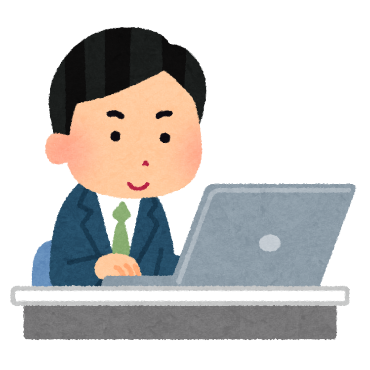 ユーザVM
ユーザVM
サービス1
サービス2
BitVisor
BitVisor
問い合わせ
問い合わせ
ユーザ
27
[Speaker Notes: 通信の追跡はBitVisor内で通信パケットを捕捉することで実装しました。
BitVisor内でパケットを補足して解析し、IPパケットである場合はIPアドレスを保存します。
また、BitVisor内にサーバを実装し、ユーザからの問い合わせに対して保存していた接続先IPアドレスの一覧を返すようにしました。

BitVisorでの通信はlwIPのraw APIを用いて行いました。
Raw APIではソケット通信は用いずに、コールバック関数を用いて通信の処理を行っています。
更に、クラウドサービスが接続した先でもBitVisorが動作していた場合には再帰的に問い合わせを行い、通信の履歴を取得します。]
実験: クラウドサービスの起動時間
クラウドVM内でユーザのBitVisorとUnikraftの起動時間を測定
UEFIシェルのスクリプトを用いて自動起動
どちらもSEV未対応のためSEVは使用せず
従来のKVMとLinuxを起動する時間と比較
約6倍高速に起動できることが分かった
CPU: AMD EPYC 7402P
メモリ：256GB
OS：Linux 5.4
仮想化：QEMU-KVM 4.2.1
28
[Speaker Notes: 実験として、クラウドサービスの起動時間を測定しました。
実験環境は右の表の通りです

クラウドVM内でUEFIシェルのスタートアップスクリプトを用いてBitVisorとUnikraftを自動起動し、その起動時間を測定しました。
BitVisorとUnikraftがSEV未対応のためSEVは使用せずに測定を行いました。

実験の結果を従来のKVMとLinuxの起動時間と比較したところ、約6倍高速に起動できることがわかりました
右下は起動デモ動画となっており、4秒から5秒で起動している様子がわかります。]
29